The Unofficial Guide to Sierra’s SQL Views
Jeremy Goldstein
Minuteman Library Network
Overview
Views Not Tables

362 views 
2821 columns

How to reference a field
schema.table.column
sierra_view.item_record.id
Alternate option
Start queries with SET search_path = 'sierra_view';
[Speaker Notes: Views are virtual tables made up of data from the actual underlying tables via their own queries.  Keeping the data at a remove aids in keeping server data secured
Many tables simply replicate a single underlying table.  Using the more complicated ones can lead to less efficient queries.
So that’s a lot of fields to memorize but hopefully by the end of this presentation you’ll at least learn where to look for the data you wish to access
Pg_catalog provides metadata and system tables for postgres]
Sierra DNA
Sierra DNA (Database NAvigator)
   http://techdocs.iii.com/sierradna/
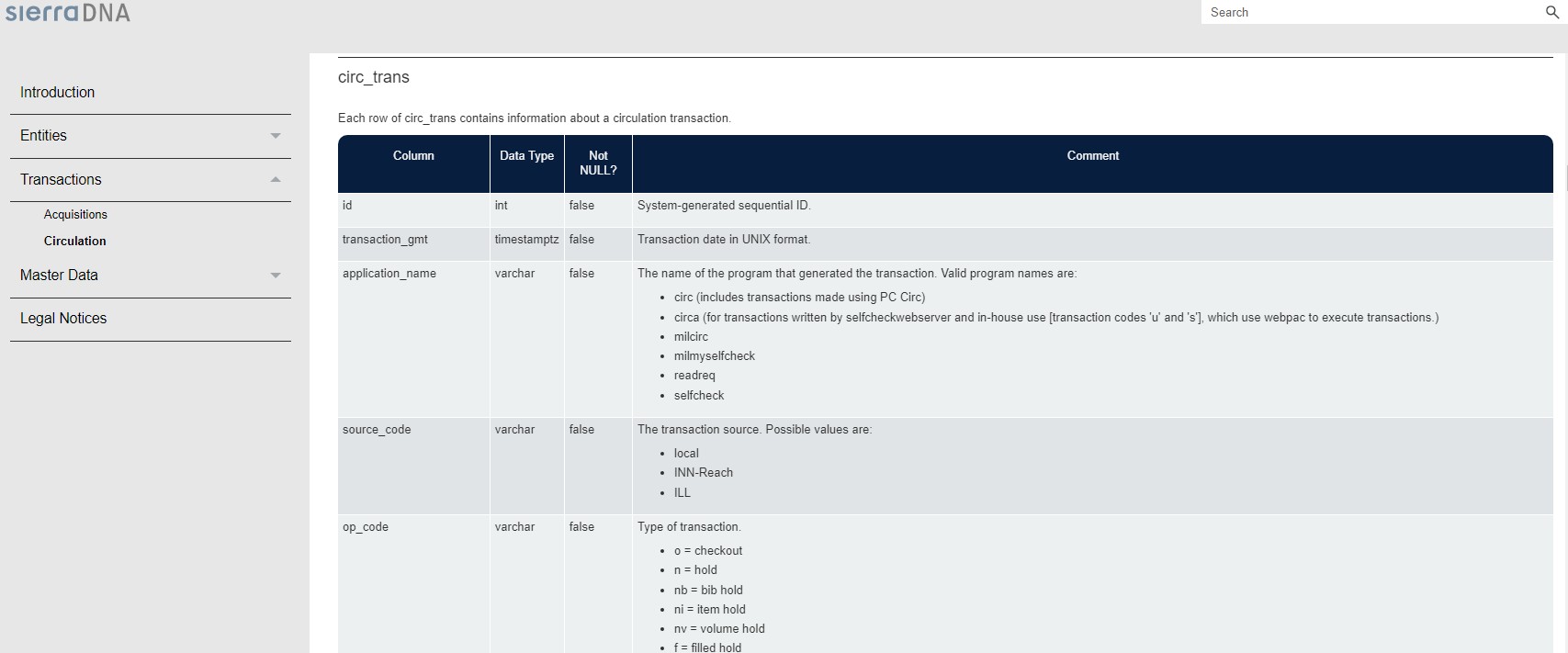 The Sierra DNA describes all the SQL tables and the columns in those tables.
Documentation
ERD (Entity Relationship Diagram) View
This shows which tables are linkable – there is a column in one table that matches a column in another.  

In this example, you can link patron_record_address_type to patron_record via patron_record_address
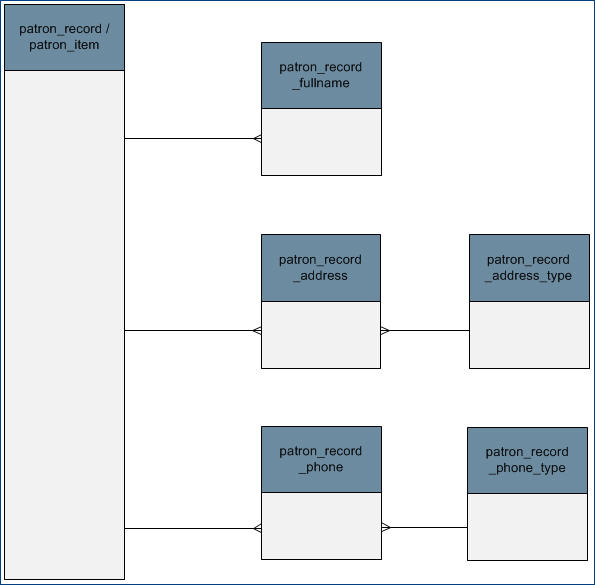 Previewing Your Data
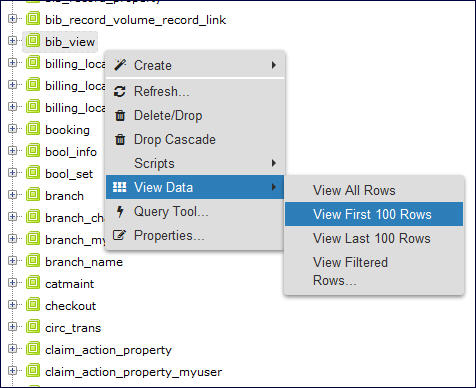 To see sample data from a table, right click on the table (bib_view in this example) and then View Data and then View Top 100 Rows
Screen using PGAdmin https://www.pgadmin.org/
[Speaker Notes: Many clients have some means of browsing available tables, this is what you see in PGAdmin]
Explore your data
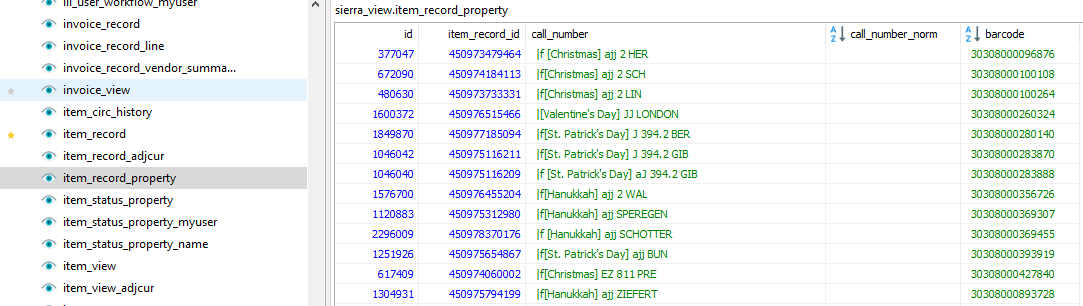 Screens using HeidiSQL https://www.heidisql.com/
[Speaker Notes: I personally like using HeidiSQL as a client which has a more direct data previewing feature.]
The Query Based Approach
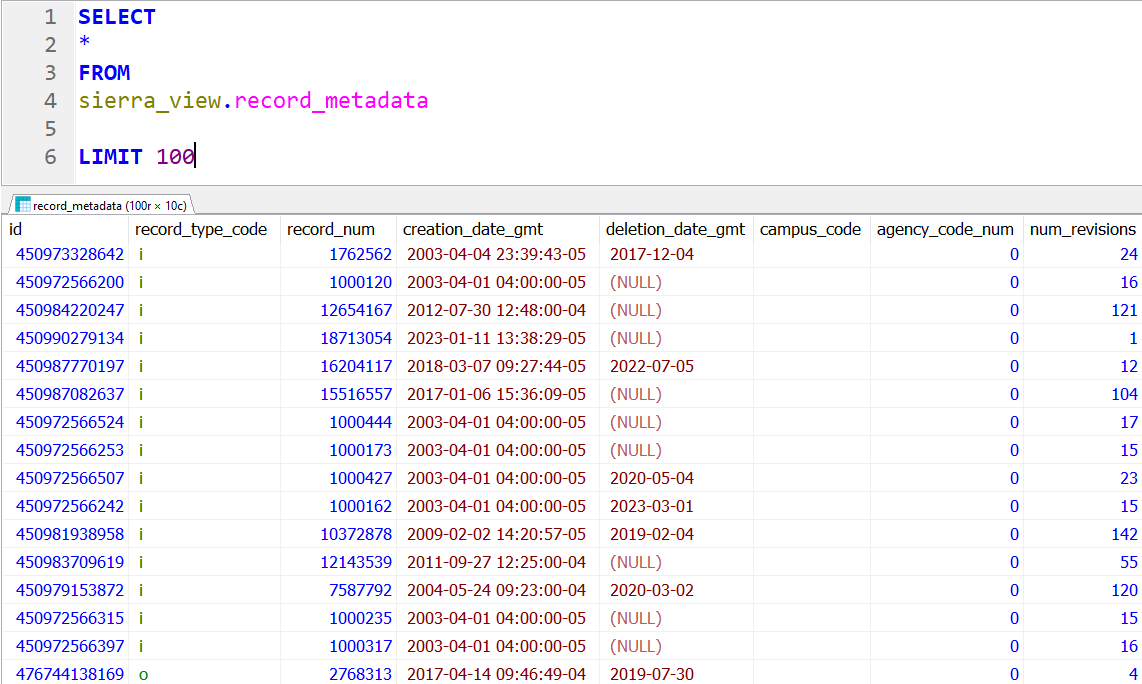 [Speaker Notes: Show me the first 100 rows of data from a given view.]
Keys
[Speaker Notes: Now that we have a sense of how to explore the tables lets start looking at some tables of note]
Matching Keys
[Speaker Notes: Fields labeled simply as id are uniformly primary keys, meaning they are a unique value for each row of a given table and typically a match point for a corresponding foreign key in another table.  Nearly all tables include them
All record.id fields serve as foreign keys to the record_metadata table.
All fields labeled as [blank]_id are a foreign key pointing to a table they can be joined to, in this case bib_record
Each id number is unique, thus no need to worry about matching to incorrect record types.
In this example we’re looking at the bib_record_property table, more on that shortly]
Joining views
FROM
	sierra_view.bib_record_location

JOIN 
	sierra_view.bib_record
		ON bib_record_location.bib_record_id = bib_record.id
FROM	
	sierra_view.[table_1]

JOIN 
	sierra_view.[table_2]
		ON [table_1].[table_2]_id = [table_2].id
[Speaker Notes: Most of the time joining views will work like this, though there will be cases where you join on fields other than id.
As most views follow this structure you can easily identify what views and fields you can join to from a given table]
Record Views
[Speaker Notes: Now that we have a sense of how to explore the tables lets start looking at some tables of note]
record_metadata
Key Fields: 
id
record_type_code
record_num
creation_date_gmt
deletion_date_gmt
record_last_updated_gmt
previous_last_updated_gmt
campus_code
Use For: 
filter queries on creation date
filter out ILL records
obtain record numbers
count deleted records

Tips and Tricks: 

id serves as foreign key to all record_id fields
data persists when a record is deleted
[Speaker Notes: All record types represented in this one table
Record_num lacks check digit
Data that can persist after a record is deleted
Campus_code useful for identifying inn-reach records]
record_metadata
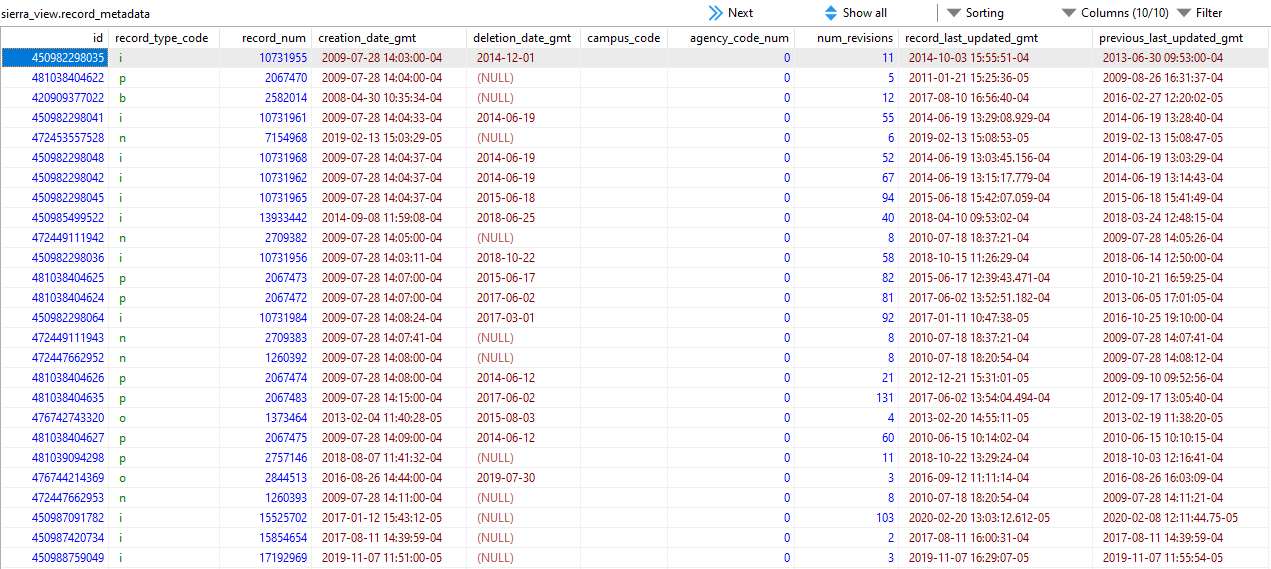 Record Totals
SELECT
	record_type_code,
	COUNT(id)

FROM sierra_view.record_metadata
WHERE deletion_date_gmt IS NULL
	AND campus_code = ‘’

GROUP BY 1
ORDER BY 1
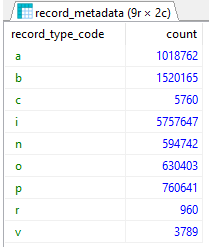 [Speaker Notes: Simple query to gather current record counts in the system]
record_metadata.id
patron_record, item_record, bib_record, etc…
JOIN sierra_view.[table name]
ON record_metadata.id = [table name].id
[Speaker Notes: from record_metadata can join to any record type]
bib_record
Use For: 

bib fixed field data

Tips and Tricks: 

bib_record_location exists as its own table
Join to myuser tables to translate field codes to their labels
Key Fields: 

language_code
bcode1, bcode2, bcode3
cataloging_date_gmt
country_code
is_on_course_reserve
Is_suppressed
[Speaker Notes: Most record views will look fairly similar and will provide fixed field data for that record type
bib_record_location is a outlying table so it can accommodate multiple location entries]
bib_record
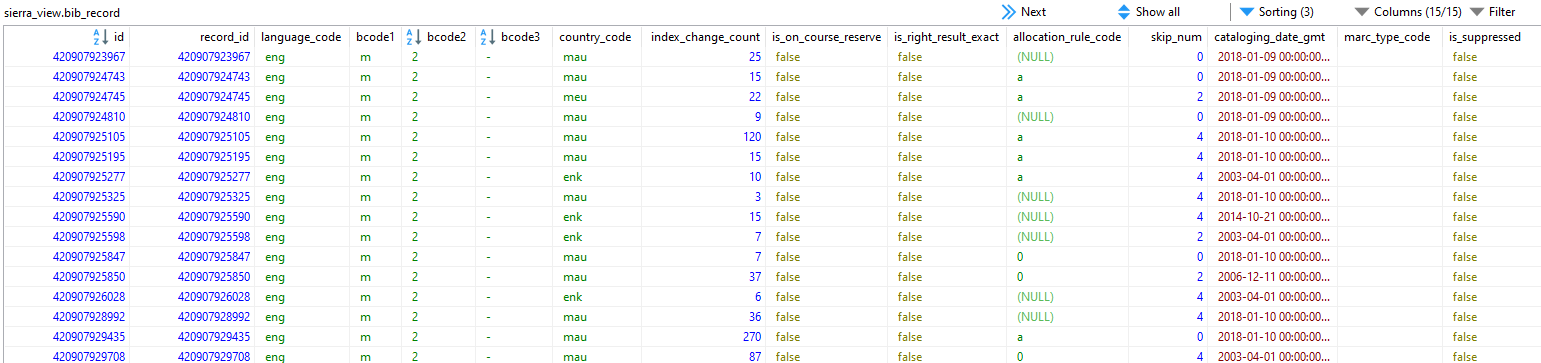 [Speaker Notes: Note the id and record_id fields that contain the same data.  Designed as such to provide the standard primary key vs foreign key data structure even though this is redundant data in this instance]
Titles Added In each Language This Year
SELECT
	b.language_code,
	COUNT(b.id)
FROM sierra_view.bib_record b
JOIN sierra_view.record_metadata m
	ON b.id = m.id 
	AND m.creation_date_gmt >= ‘2023-01-01’
GROUP BY 1
ORDER BY 1
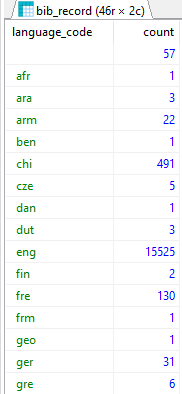 [Speaker Notes: Gather number of titles in each language.  Join to record_metadata to obtain creation_date for use in filtering]
bib_record_property
Use For: 

bib record details

Tips and Tricks: 

_norm fields contained indexed version
Use to avoid accounting for punctuation, capitalization and articles
Key Fields: 

material_code
best_title
best_title_norm
publish_year
best_author
best_author_norm
[Speaker Notes: Get to know this table, can often use it entirely in place of bib_record]
Normalized Fields
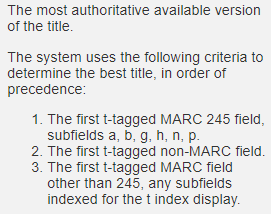 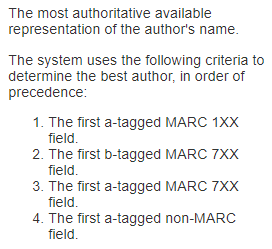 [Speaker Notes: Norm fields remove all capitalization and punctuation
Details from SierraDNA on how best title and author are calculated]
Sorting on Titles
SELECT
	best_title
FROM sierra_view.bib_record_property
ORDER BY best_title_norm
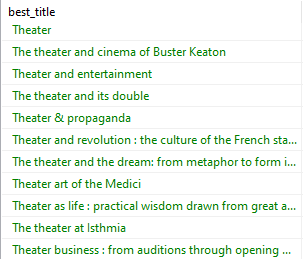 [Speaker Notes: sort on normalized titles but list the standard version]
bib_view
Use For: 

combines data from bib_record, bib_record_property and record_metadata

Tips and Tricks: 

Trade off convenience for performance
Key Fields: 

record_num
language_code
is_available_at_library
bcodes
cataloging_date_gmt
record_creation_date_gmt
title
[Speaker Notes: A view table exists for each record table
In this case title comes from bib_record_property, record_num and record_creation_date_gmt come from record_metadata
In my own testing, Count(id) on bib_view took about 5 times longer than on bib_record]
Titles Added In Each language This Year (Redux)
SELECT
	b.language_code,
	COUNT(b.id)
FROM sierra_view.bib_record b
JOIN sierra_view.record_metadata m
	ON b.id = m.id 
	AND m.creation_date_gmt >= 	‘2023-01-01’GROUP BY 1
ORDER BY 1
SELECT
	language_code,
	COUNT(id)
FROM sierra_view.bib_view
WHERE
record_creation_date_gmt >= ‘2023-01-01’
GROUP BY 1
ORDER BY 1
[Speaker Notes: Same results without the need to join on the record_metadata table.]
item_record
Use For: 

item fixed field data

Tips and Tricks: 

virtual_type_code can be used to isolate virtual items that lack standard record numbers
Key Fields: 
icode1, icode2
itype_code_num
location_code
Item_status_code
price
checkout_total
last_checkout_gmt
is_available_at_library
Is_suppressed
[Speaker Notes: Very similar to bib_record, But as they have more fixed values there are more fields available]
Total checkouts Per IType
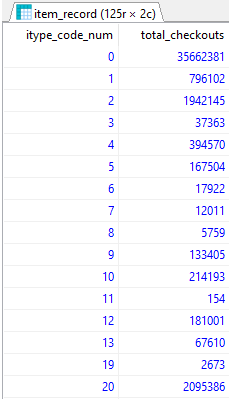 SELECT
	itype_code_num,
	SUM(checkout_total) AS total_checkouts

FROM sierra_view.item_record

GROUP BY 1
ORDER BY 1
[Speaker Notes: Gather total checkouts for each itype]
item_record_property
Use For: 
item record details

Tips and Tricks: 

call number includes field delimiters
_norm includes extra spaces & may remove wanted punctuation or non-indexed subfields
Key Fields: 

call_number
call_number_norm
barcode
call_number vs call_number_norm
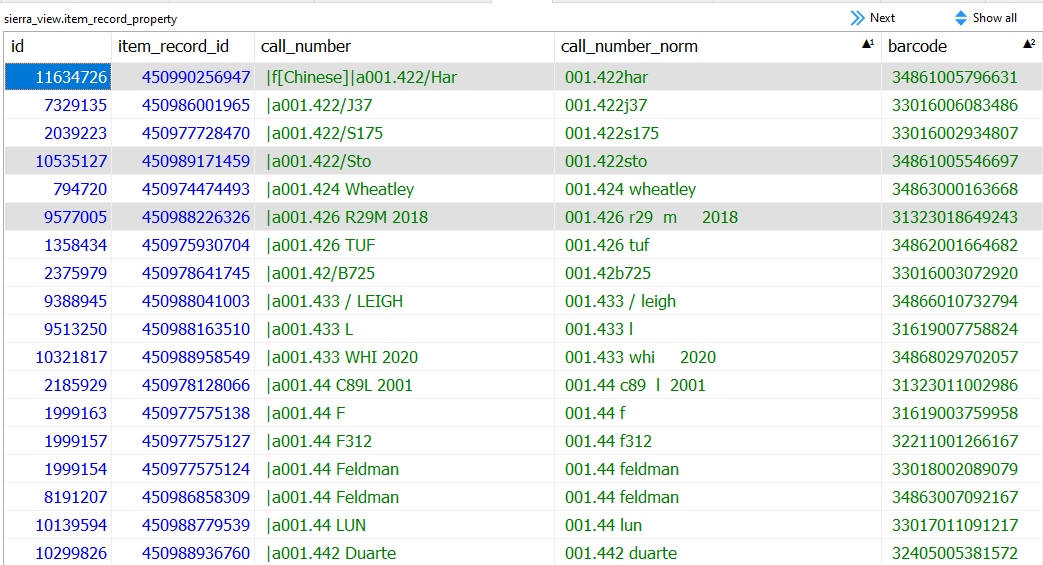 [Speaker Notes: Note missing field delimiters, and backslashes
In our system subfield f is not indexed and then does not appear in the normalized call number]
Find invalid barcodes
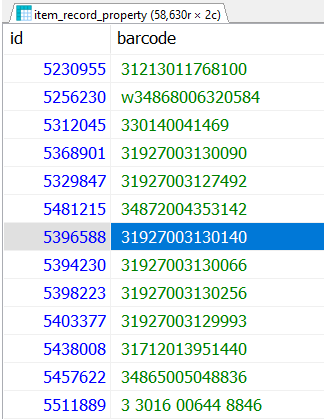 SELECT
	id,
	barcode

FROM
	sierra_view.item_record_property

WHERE barcode !~ '^\d{14}$'
AND barcode != ''
[Speaker Notes: Finds items where the barcode is not a 14 digit number (happens all the time with barcode scanners)
Also picks up on barcode fields with extra spaces.]
Other Record Types
Supplemental Views
[Speaker Notes: So now we’re looking at linking tables together let’s look at some supplemental data sources]
Linking tables
[Speaker Notes: more linking if using other products]
List titles and barcodes
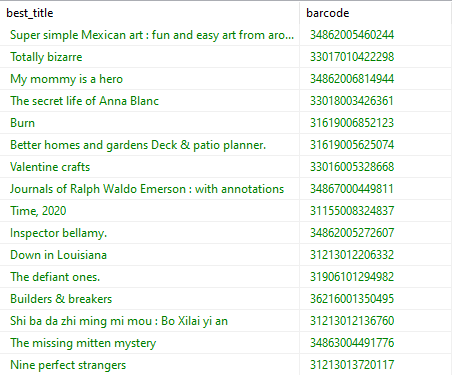 SELECT
	b.best_title,
	i.barcode

FROM sierra_view.bib_record_property b

JOIN sierra_view.bib_record_item_record_link l
	ON b.bib_record_id = l.bib_record_id

JOIN sierra_view.item_record_property I
	ON l.item_record_id = i.item_record_id
[Speaker Notes: How to link attached records in SQL, you will use this JOIN (or similar ones to other record types) a lot!
Save the code somewhere you can easily cut and paste it from
Note this query uses both of the record_property tables instead of the standard record tables.]
Count of items attached to a bib
SELECT
	rm.record_type_code||rm.record_num||’a’ AS bib_number,
	COUNT(l.item_record_id) AS total_items

FROM sierra_view.bib_record_item_record_link l

JOIN sierra_view.record_metadata rm
	ON l.bib_record_id = rm.id

GROUP BY 1
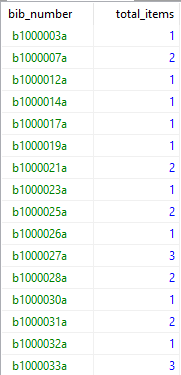 [Speaker Notes: Table is also quite useful for gathering counts of attached records]
myuser views
use to translate fixed field codes to their labels
name field contents will match the language setting of the user
JOIN sierra_view.item_status_property_myuser
ON item_record.item_status_code = item_status_property_myuser.code
[Speaker Notes: some will include “property” in their table names]
Total checkouts Per IType (Redux)
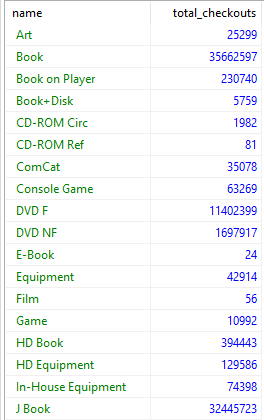 SELECT
	it.name,
	SUM(i.checkout_total) AS total_checkouts

FROM sierra_view.item_record i

JOIN sierra_view.itype_property_myuser it
	ON i.itype_code_num = it.code

GROUP BY 1
ORDER BY 1
[Speaker Notes: Same query we saw earlier but now with itype labels instead of codes]
Multi Fields
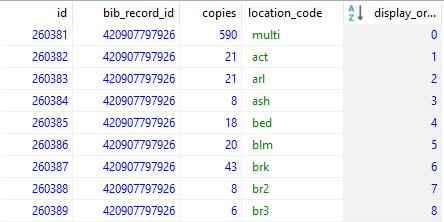 [Speaker Notes: Instances where a single fixed field can contain multiple entries
Unsure exactly what cmf stands for , contains multiple funds?]
Who Owns a Title
SELECT
	p.best_title,
	b.location_code

FROM bib_record_location b
JOIN sierra_view.bib_record_property p
	ON b.bib_record_id = p.bib_record_id

WHERE b.bib_record_id = ‘420907797926’
	AND b.location_code != ‘multi’
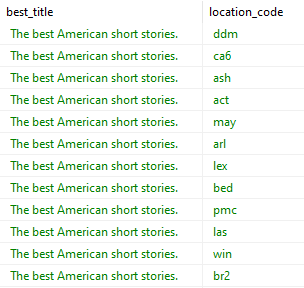 [Speaker Notes: Because this join is one to many a new row is produced for each location]
Who Owns a Title (redux)
SELECT
	p.best_title,
	STRING_AGG(b.location_code, ‘,’) AS locations

FROM bib_record_location b
JOIN sierra_view.bib_record_property p
	ON b.bib_record_id = p.bib_record_id

WHERE b.bib_record_id = ‘420907797926’
	AND b.location_code != ‘multi’
GROUP BY p.best_title
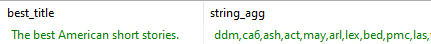 [Speaker Notes: Use string_agg function to condense those duplicate rows into a single comma delimited field.]
MARC and Varfields
[Speaker Notes: 41 million phrase entry rows in Minuteman
73.5 Million varfield rows
136 Million in subfield]
phrase_entry
Use For: 

retrieving indexed varfields for all record types

Tips and Tricks: 

reliant on system indexing and thus not always as current as varfield/subfield tables
Key Fields: 

record_id
index_tag
varfield_type_code
occurence
index_entry
[Speaker Notes: Indexed fields less reliable but far more efficient to search on, plus normalized data
Does not distinguish between record types, must join to a record table to limit to rows associated with a particular type of record]
phrase_entry
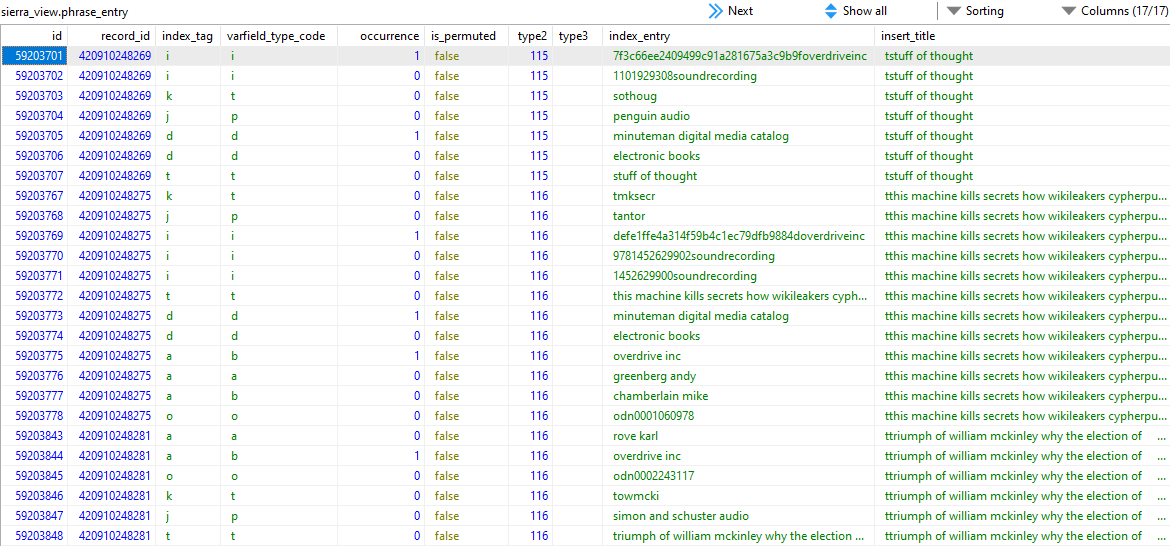 Find SQL materials
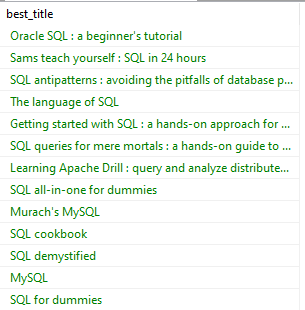 SELECT
	b.best_title

FROM sierra_view.bib_record_property b
JOIN sierra_view.phrase_entry p
	ON b.bib_record_id = p.record_id
AND p.index_tag = ‘d’
AND p.index_entry
	LIKE ‘sql computer program language%’
[Speaker Notes: using replace to remove spaces for a more reliable search.
Like search allows for subjects with additional subfields in the entry, such as textbooks]
Varfields With their own Views
[Speaker Notes: Some non-standard tables exist as well, generally they are labeled by data type they are associated with, patrons in these cases
Region equates to state
Separate fields for data entered into a single varfield within Sierra]
Transaction Views
Circulation Transactions
Additional views with products like collection agency and material booking
[Speaker Notes: Most of this information is ephemeral
More reliant on joining other tables to provide details]
checkout
Use For: 

Current checkouts

Tips and Tricks: 

Row is removed from table upon checkin
Key Fields: 

patron_record_id
item_record_id
due_gmt
loanrule_code_num
checkout_gmt
ptype
renewal_count
overdue_count
[Speaker Notes: Links to patron and item tables.  Many transaction tables can roughly function as record_link tables, just with added data
Notably checkout location is missing from this table
data exists for duration of the item being checked out, but data can persist past that in the circ_trans table]
Item Status & Due Dates
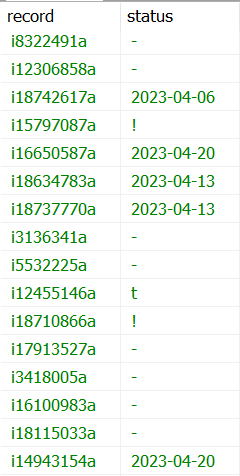 SELECT
	i.record_type_code||i.record_num||’a’ AS record,
	CASE
		WHEN o.id IS NULL THEN i.item_status_code
		ELSE TO_CHAR(o.due_gmt,’yyyy-mm-dd’)
	END AS status

FROM sierra_view.item_view i
LEFT JOIN sierra_view.checkout o
	ON i.id = o.item_record_id
[Speaker Notes: Checkouts are not a status or technically part of the item data.  Instead a checkout is identified by its presence in the checkout table
Use conditional logic of a case statement to use the due date when a checkout exists in place of the status code, to replicate the experience of Sierra/Encore]
hold
Key Fields: 
placed_gmt
record_id
patron_record_id
is_frozen
delay_days
expires_gmt
status
is_ir,
on_holdshelf_gmt, 
expire_holdshelf_gmt
Use For: 

Current holds data

Tips and Tricks: 

Does not distinguish between bib/ item/volume holds
Join to record_metadata to identify record type
[Speaker Notes: determine hold type by linking to record_metadata table or converting record_id field with id2reckey() function
delay_days is not wanted before day
sadly not date placed on holdshelf, but ready for pickup is a status]
Old frozen holds
SELECT
	id2reckey(h.patron_record_id)||’a’ AS patron,
	rm.record_type_code||rm.record_num||’a’ AS record

FROM sierra_view.hold
JOIN sierra_view.record_metadata rm
	ON h.record_id = rm.id

WHERE h.is_frozen = TRUE
	AND h.placed_gmt < ‘2022-07-01’

ORDER BY 1
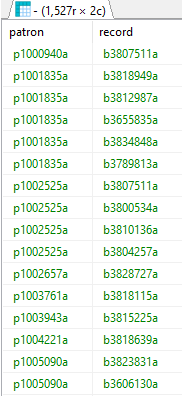 circ_trans
Use for: 
Capturing recent circ data for checkouts, checkins, renewals, filled and placed holds

Tips and Tricks: 
Retains 2 weeks of data by default, III can expand on request 
Similar data to that stored by Web Management Reports & Decision Center
Backdated checkins will override transaction_gmt
Key Fields: 
patron_record_id
item_record_id
bib_record_id
volume_record_id
transaction_gmt
application_name
op_code
stat_group_code_num
item_location_code
patron_home_library
[Speaker Notes: Checkout captures active checkout data while circ_trans is really a transaction log
And more fields that won’t fit on this slide.  
due_date_gmt, icodes, pcodes, count_type, itype_code_num
At Minuteman we retain 5 weeks of data, Ohionet keeps 2 years (but still has fewer rows than Minuteman)]
circ_trans – op_code
[Speaker Notes: Some transactions will yield double entries (checkout and filled hold)
Note, placing items in transit or on hold shelf are not recorded in this table
Table can be found in sierradna]
Compare Auto and Manual Renewals
SELECT
	application_name,
	COUNT(id)

FROM
	sierra_view.circ_trans

WHERE op_code = ‘r’ 

GROUP BY 1
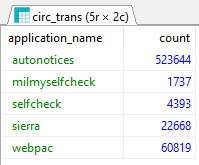 [Speaker Notes: autonotice is listed as an application, identifies autorenewals, which we just implemented January 1st]
Other Views of Note
bool_set
Use for: 

Extracting records from review files

Tips and Tricks: 

Join to bool_info to gather additional information about the review file
Key Fields: 

bool_info_id
record_metadata id
[Speaker Notes: bool_info_id = review file number
Great for automating tasks, customizing exports that can’t be done with create lists.  Can then be reused for any record search that staff may happen to need without rewriting the query.
bool_info includes file name, record range, the query used, user name, etc...]
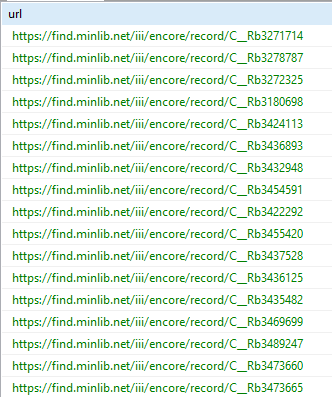 Create Encore links from file
SELECT ‘https://find.minlib.net/iii/encore/record/C__R’||
rm.record_type_code||rm.record_num

FROM sierra_view.bool_set bs

JOIN sierra_view.bib_record_item_record_link l
	ON bs.record_metadata_id
	IN (l.bib_record_id, l.item_record_id)
JOIN sierra_view.record_metadata rm
	ON l.bib_record_id = rm.id

WHERE bs.bool_info_id = ‘42’
[Speaker Notes: matches either items or bibs, makes it easier to reuse the query for multiple files]
iii_user views
[Speaker Notes: Fantastic for helping to maintain logins
You can see a typical table here with the permission_myuser]
iii_user_desktop_option
Use for: 

Identifying user settings and options

Tips and Tricks: 

desktop_option_id and value fields are not documented.
Key Fields: 

iii_user_id,
desktop_option_id,
value
[Speaker Notes: The one less straightforward table is desktop_option, which is also one of the most useful
Pinpoint values by querying all rows rows associated with your user id, change a setting and then see what changes.
I recommend using the conditional formatting feature in excel to spot duplicate/unique values]
iii_user_desktop_option
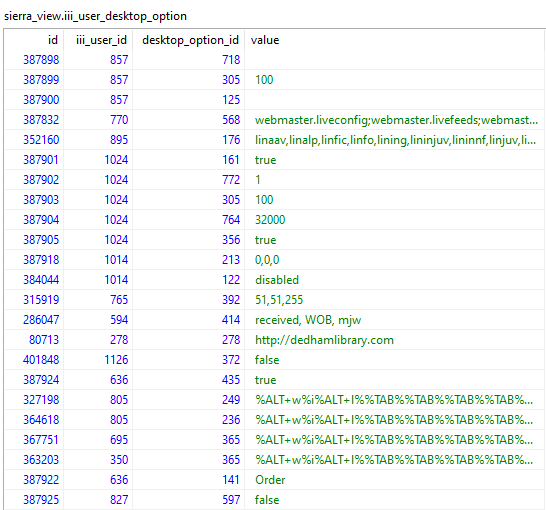 [Speaker Notes: The one less straightforward table is desktop_option, which is also one of the most useful
Pinpoint values by querying all rows rows associated with your user id, change a setting and then see what changes.
I recommend using the conditional formatting feature in excel to spot duplicate/unique values]
Logins not using e-mailed due slips
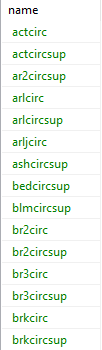 SELECT u.name

FROM sierra_view.iii_user u

JOIN sierra_view.iii_user_desktop_option o
ON u.id = o.iii_user_id
AND o.desktop_option_id = ‘905’
AND o.value NOT LIKE ‘Email%’
AND u.name LIKE ‘%circ%’

ORDER BY 1
[Speaker Notes: option 905 is the print/e-mail due slip delivery option
We rolled this out to users with the 5.0 upgrade and wanted to monitor its adoption]
Other Views of Note
[Speaker Notes: Hold_removed new for 2023]
GitHub SQL Repository:
https://github.com/Minuteman-Library-Network/SQL-Queries
Find me in the IUG Discord Server:
https://discord.gg/vuHTEGPf8d

Jeremy Goldstein
jgoldstein@minlib.net
FundsCut for Time
fund
Use For: 

Fund record data
Tips and Tricks: 

Different structure from other record tables
Lacks an id field and no fund_view table

Contains values for current funds, old funds, and activity reports
Key Fields: 

acct_unit
fund_type
fund_code
appropriation
expenditure
encumbrance
warning_percent
[Speaker Notes: Funds table are complicated by having a different data structure from other record tables
No primary key, no fund_view and some extra hoops you must jump through when linking tables together.]
fund_master
Use For: 

linking fund data to orders and invoices
Translate code_num to code

Tips and Tricks: 

code_num has different data type in other tables, must cast those to integer when joining
Key Fields: 

id
accounting_unit_id
code_num
code
[Speaker Notes: The primary one of those hoops is the fund_master table, which you must link through in many cases 
Is the source for translating code_nums to codes, and also the place to get a primary key for a fund
Must often link via code_num as well, such as when joining to the fund table itself, where you will find that the matching field has a different data type]
Link Fund code to Invoice
accounting_unit.code_num = invoice_record.accounting_unit_code_num
invoice_record_line.invoice_record_id = invoice_record.id
accounting_unit.id= fund_master.accounting_unit_id
invoice_record_line.fund_code::INT = fund_master.code_num
[Speaker Notes: In many case you will also have to make a series of joins to tie together the data you wish.
Here we want to link a fund name to an invoice, which requires finding the trail to get from point a to point b
In this case the name is found in fund_master which links in turn to invoice_record_line and invoice, with two of those linking to the account_unit table to ensure you’re matching on the correct funds in instances where the same code could be used by two different accounting units.
Funds are tricky but everything else is far more straightforward than this so don’t let this scare you off, but if you’re new to sql, focus on some other areas of the system before working with acquisitions data.]
Invoice line items for a fund
SELECT i.*

FROM sierra_view.invoice_record_line i
JOIN sierra_view.fund_master f
	ON i.fund_code::int = f.code_num
	AND f.code = ‘abc’
JOIN sierra_view.accounting_unit a
	ON f.accounting_unit_id = a.id
	AND a.code_num = ‘2';
[Speaker Notes: Note the cast to an integer to allow the join to occur
fund_code is a varchar, same issue exists for order_cmf table
Also need to join to accounting unit table to make sure that the fund code limit is tied to the correct account unit]